COVID-19
As of now, there are no COVID-19 restrictions or mask requirements in any of the countries we visit or on any flights to those countries.
You may vaccinate or mask as you wish.

IMMUNIZATIONS
Check the CDC website here for helpful information. https://wwwnc.cdc.gov/travel/page/travel-vaccines
As of now, there are no required vaccinations for any of the countries we visit however we suggest that you be current on all vaccines recommended in the United States + tetanus.

MEDICAL FACILITIES are available in all countries we visit should you need urgent care for an illness or injury. Be sure to have your health insurance and/or travel insurance policy information with you at all times should it be needed.  If you receive care at a cost, ask for legible copies of receipts in English.
COVID-19 & other 
HEALTH QUESTIONS
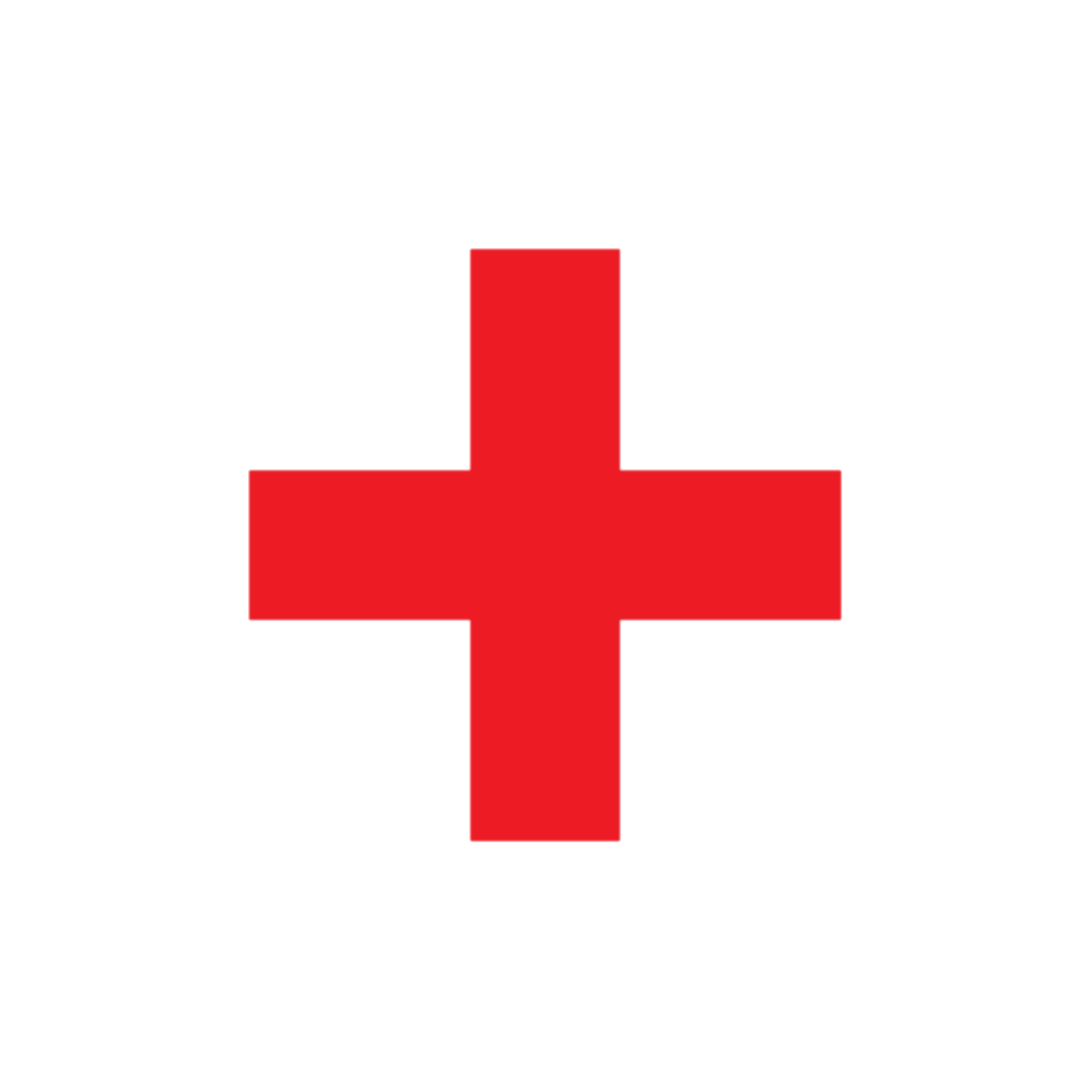